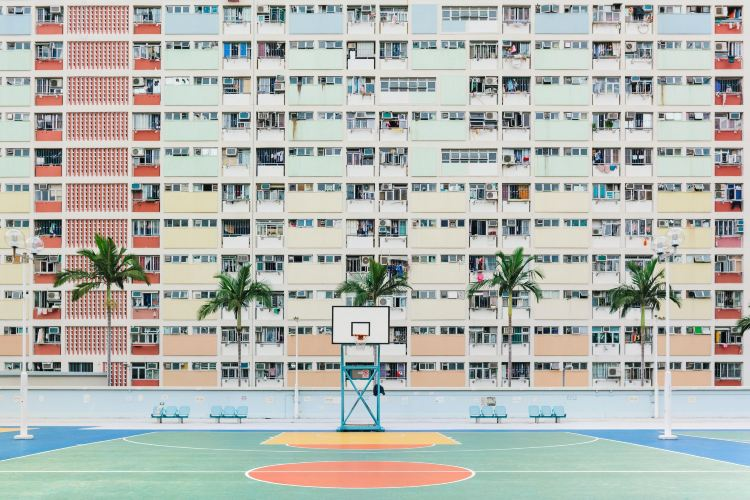 Cantonese I
Week 4
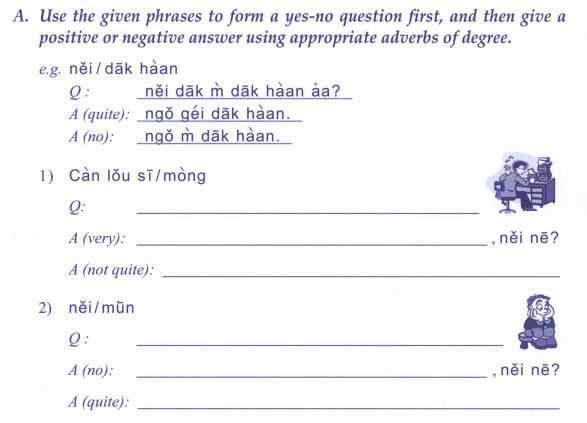 忙 busy
悶 bored
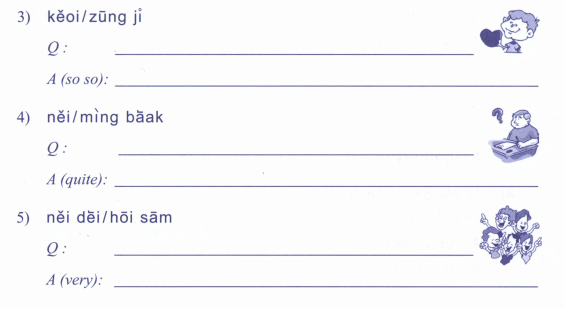 鍾意 like
明白 understand
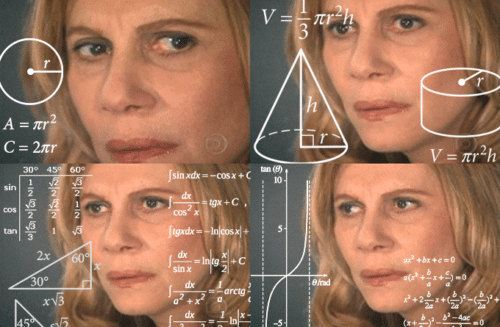 Numbers
What is your phone numer? 你電話幾多號？nei5 din6 waa2 gei2 do1 hou6?


My phone number is 我嘅電話係XXXXX ngo5 ge3 din6 waa2 hai6 XXXXX
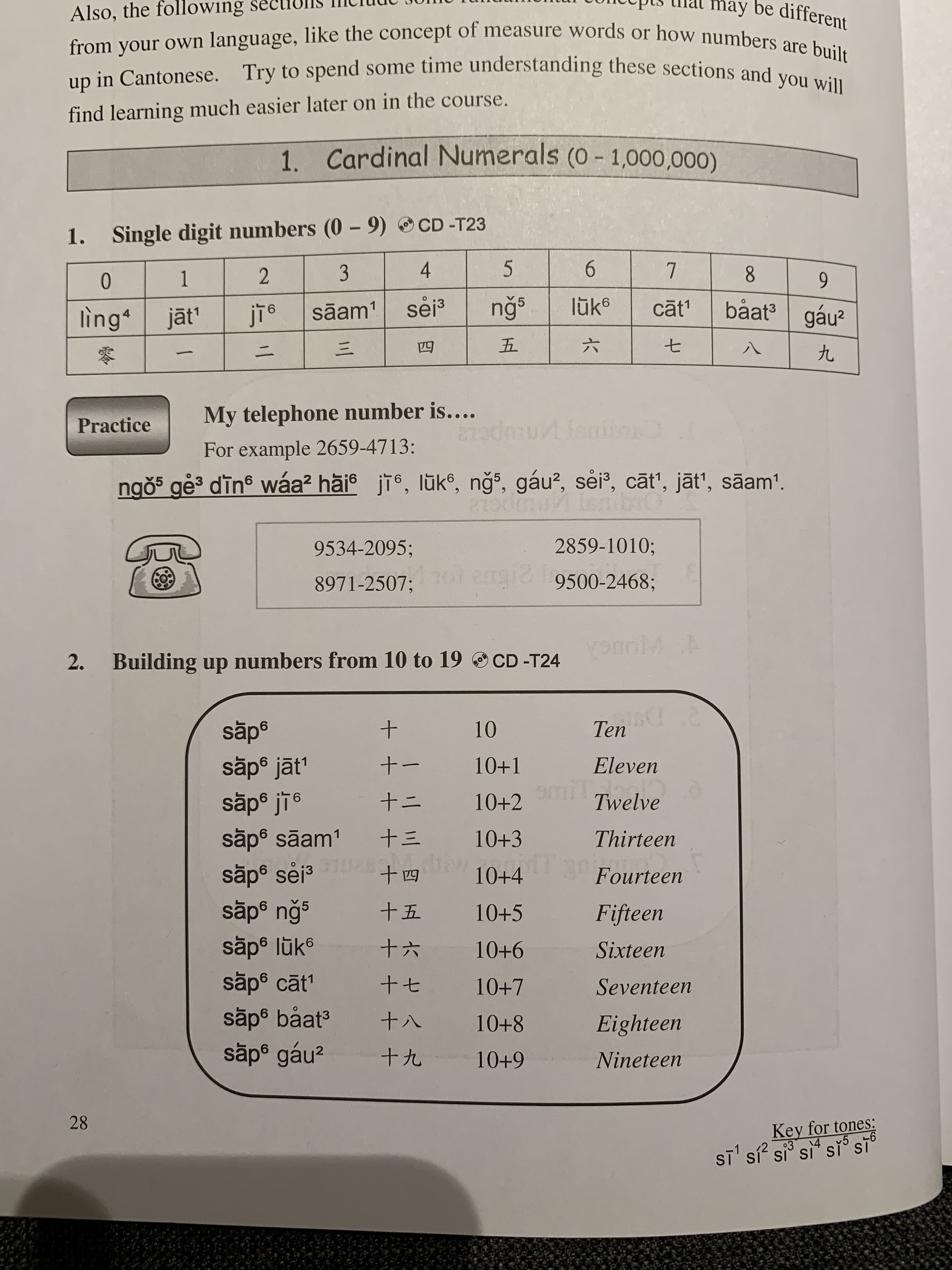 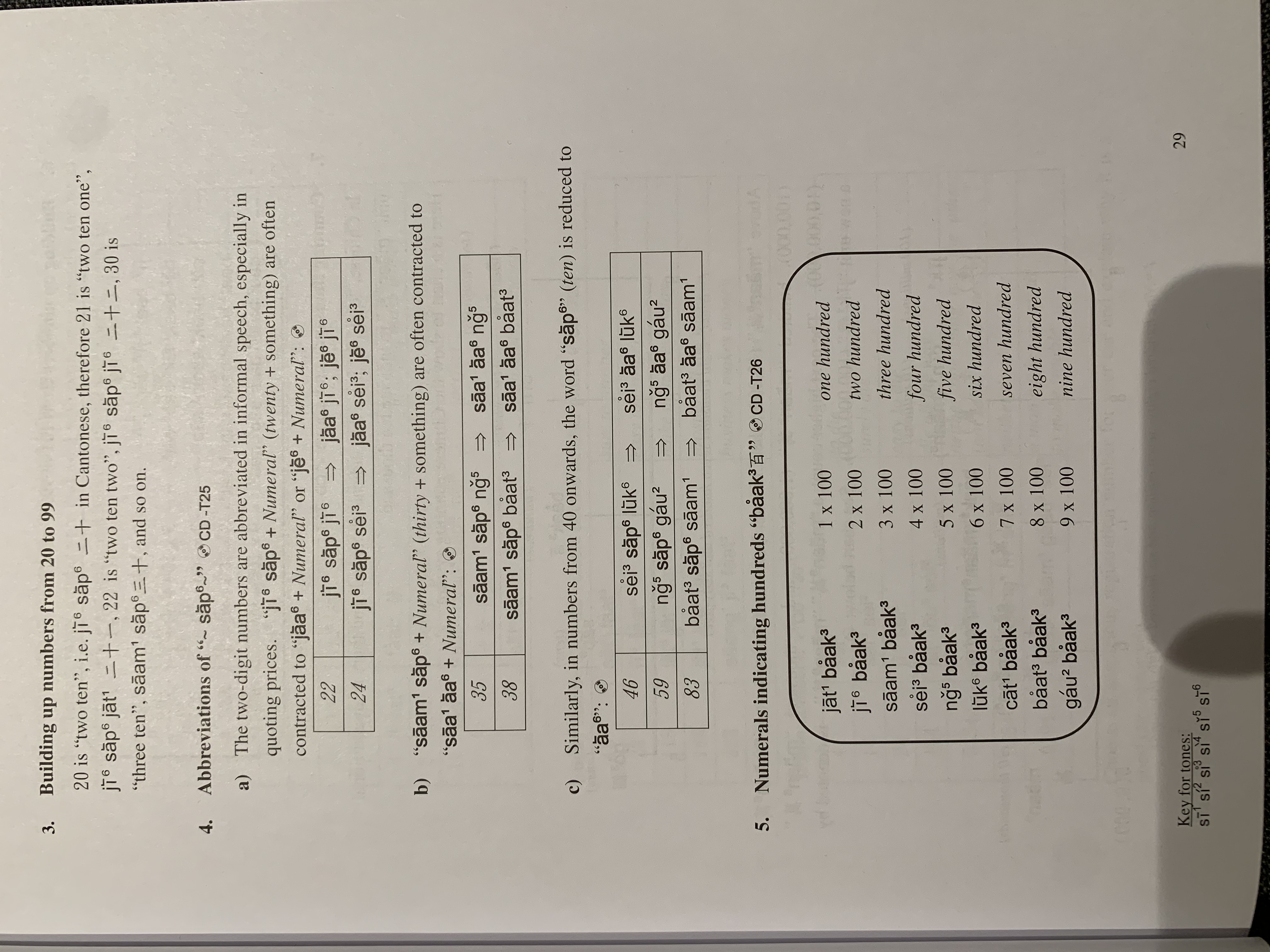 22 -> 2+10+2
34 -> 3+10+4
49 -> 4+10+9
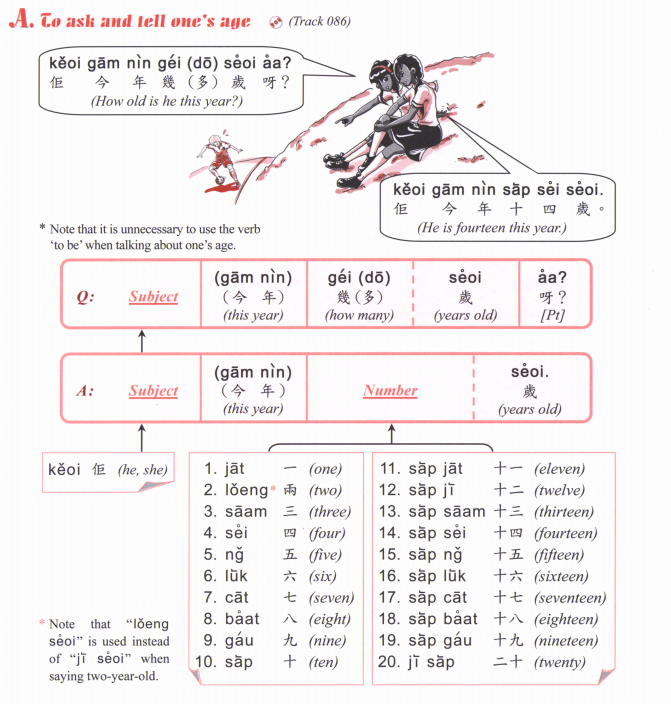 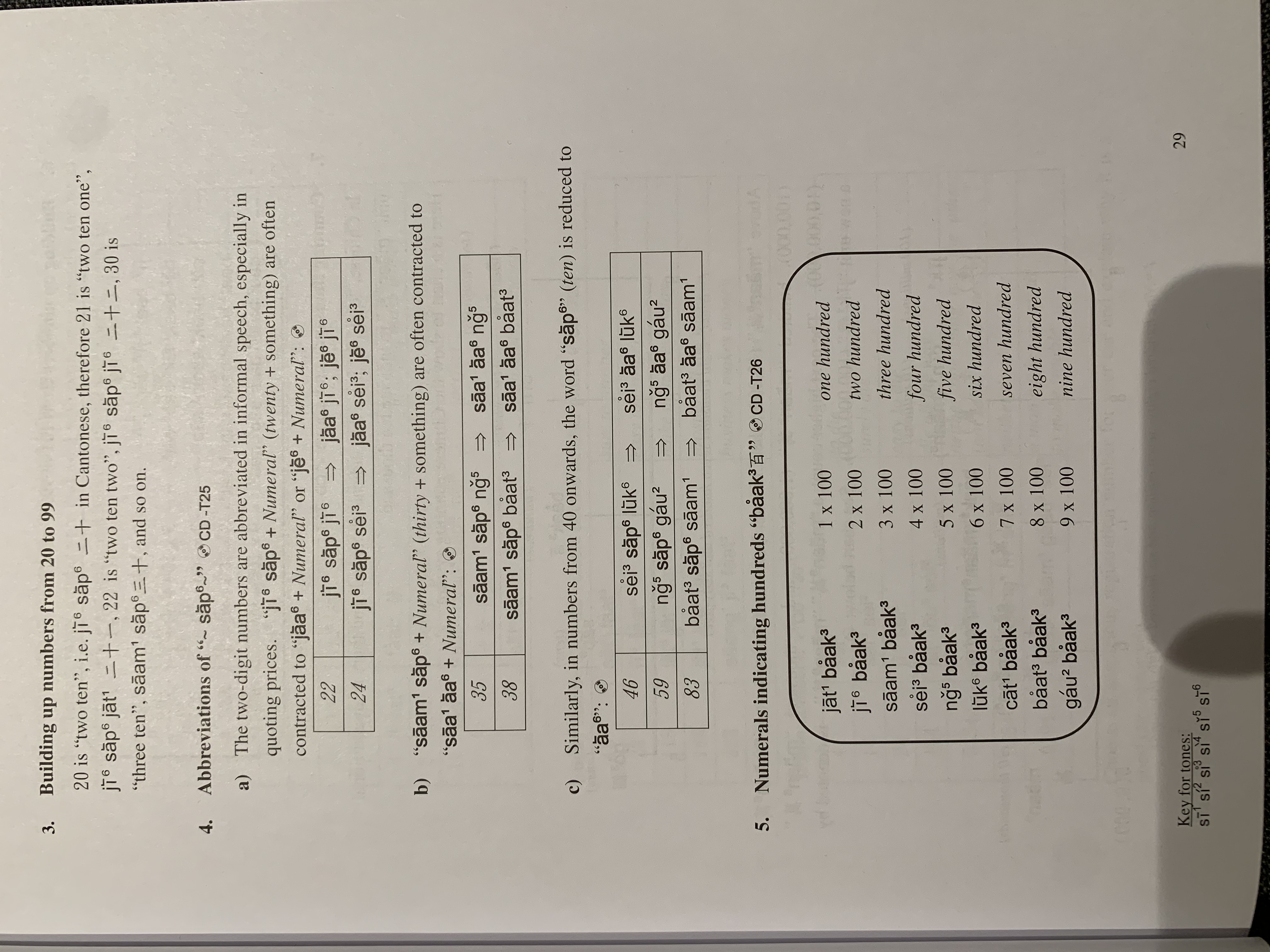 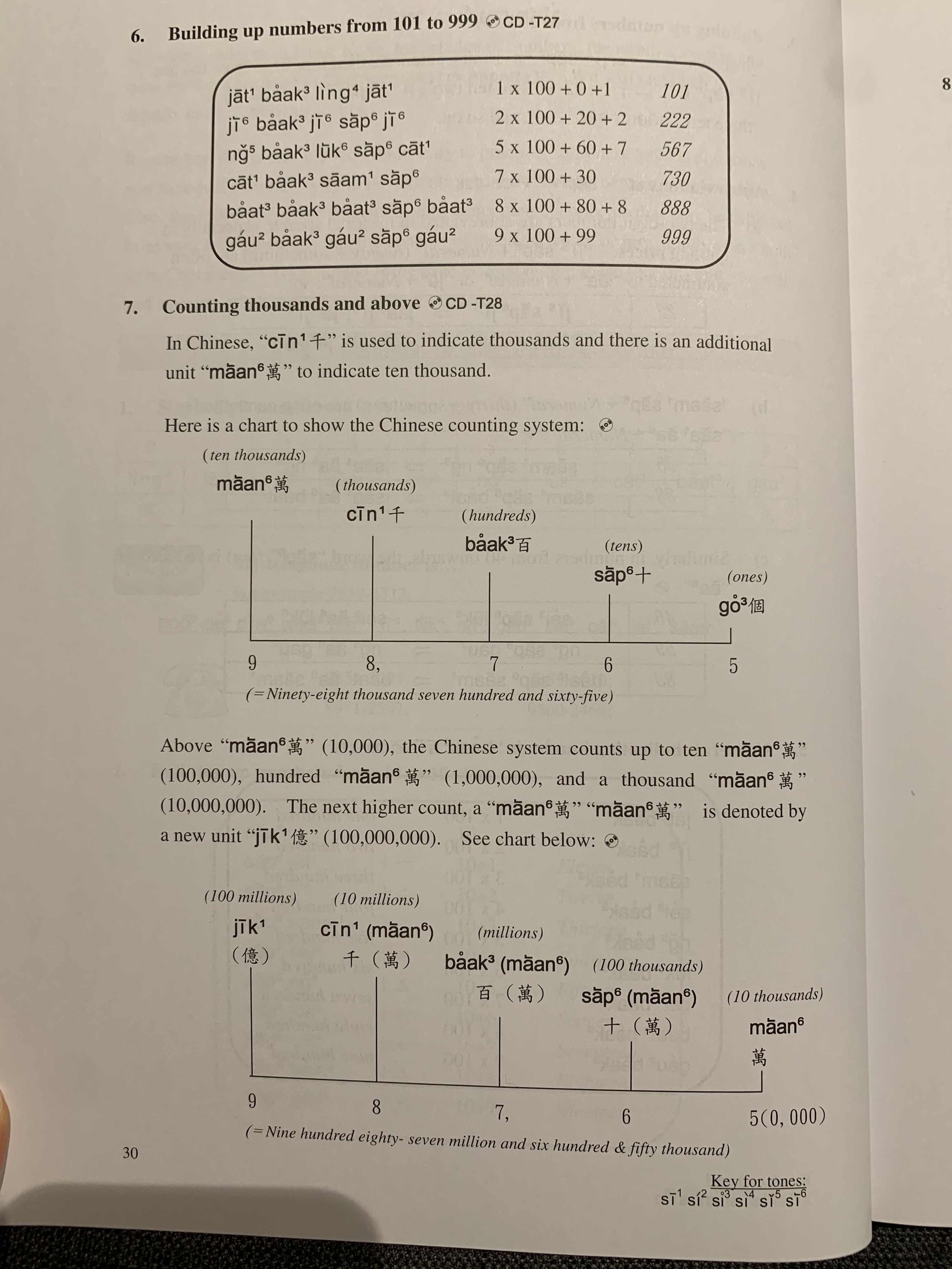 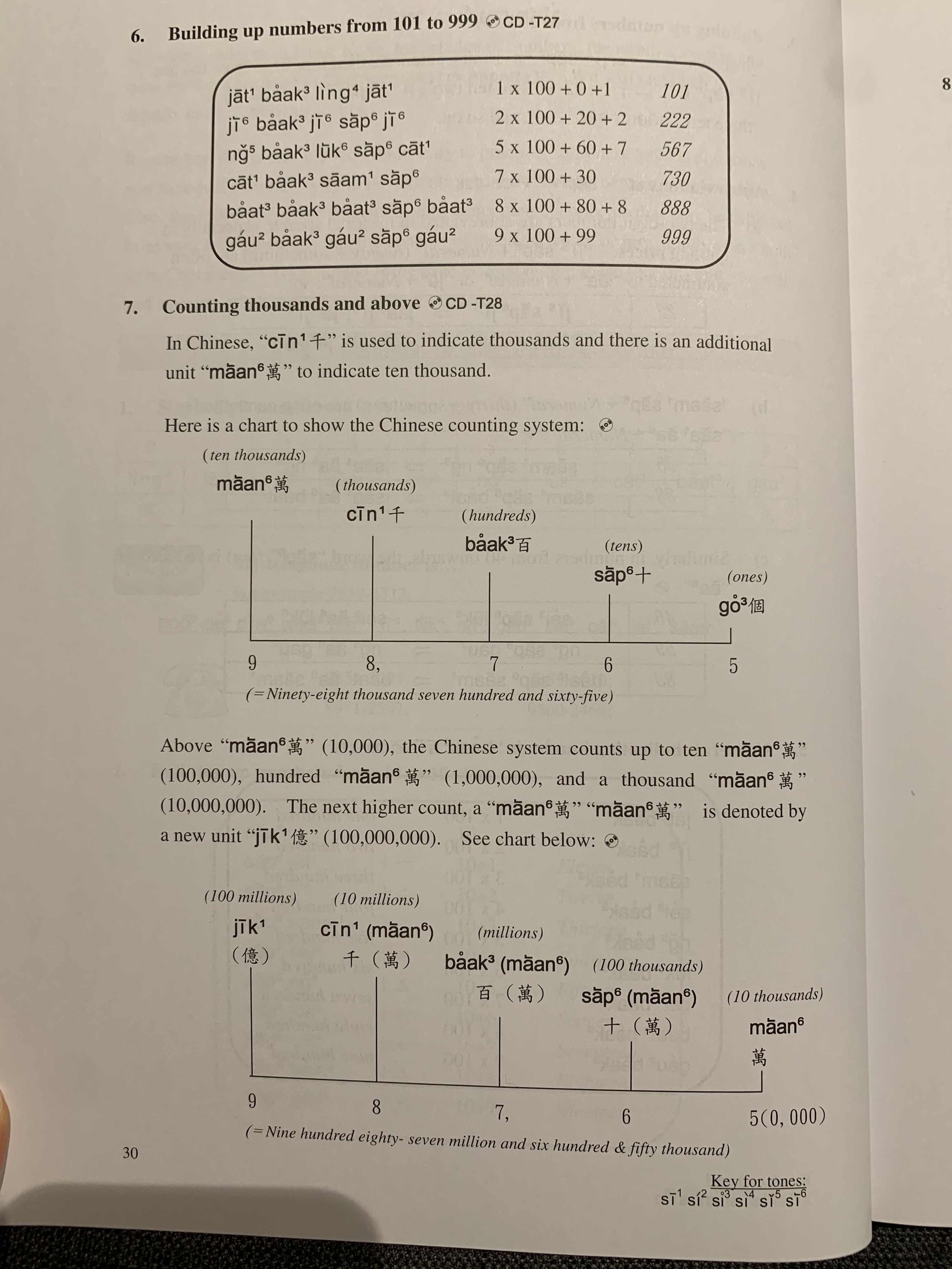 94,669
7601
9566
6913
5384
8104
1220
2477
3852
25
39
42
11
54
89
67
71
601
566
913
384
104
220
477
852
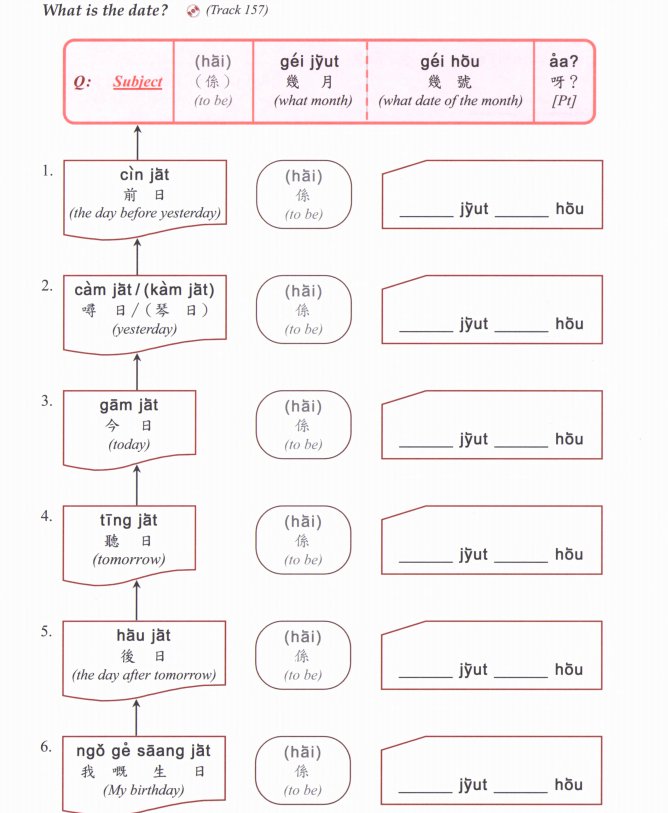 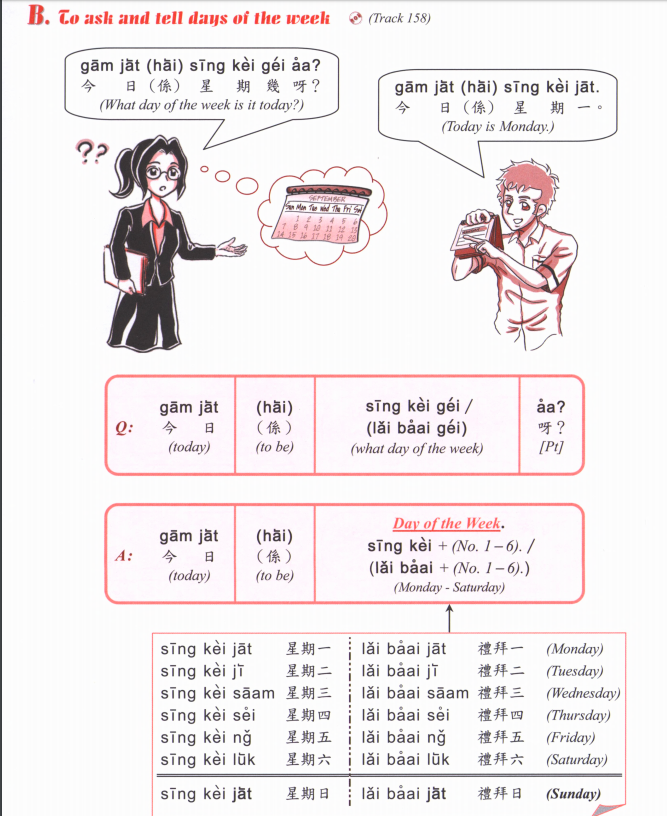 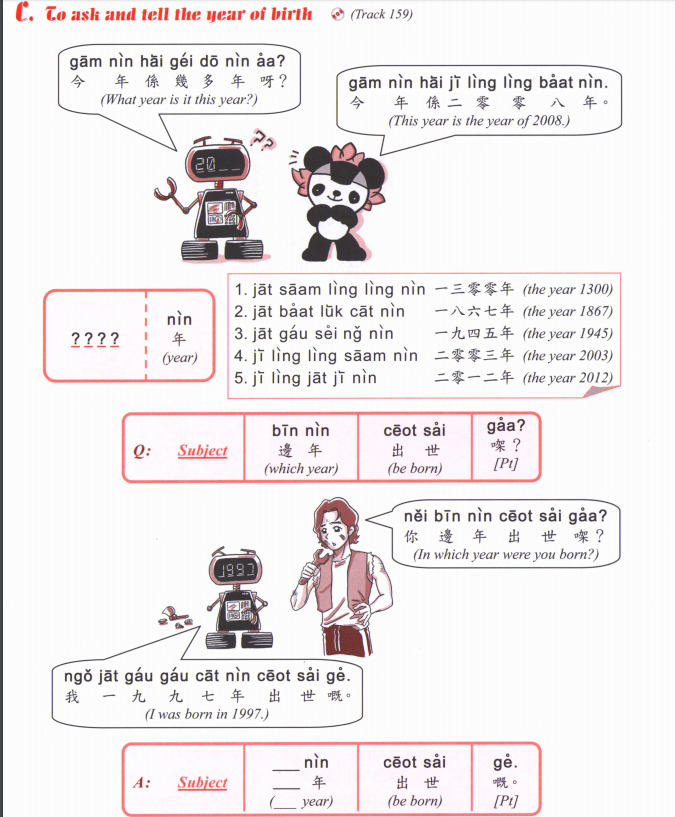 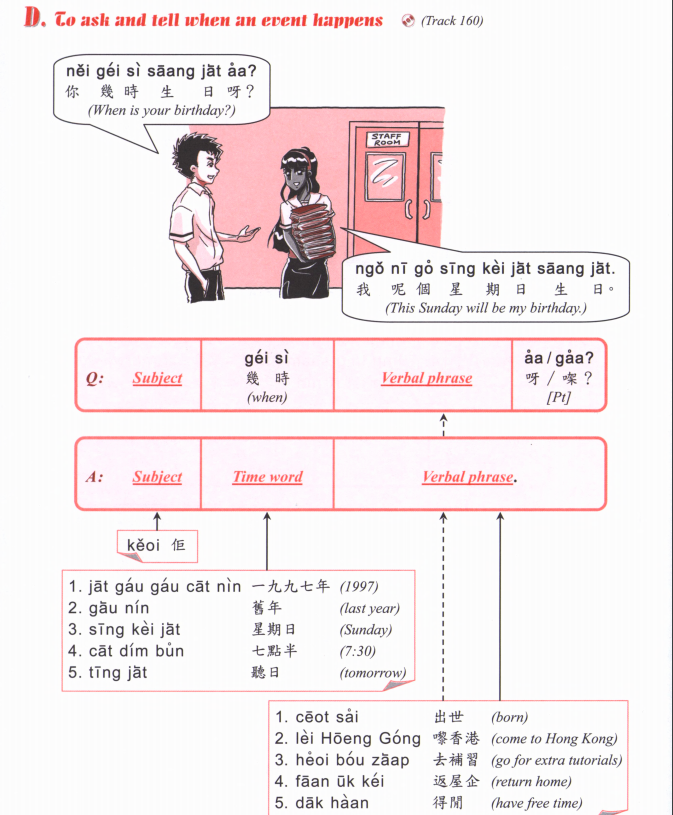 OR
邊年 bin1 nin4
Which year
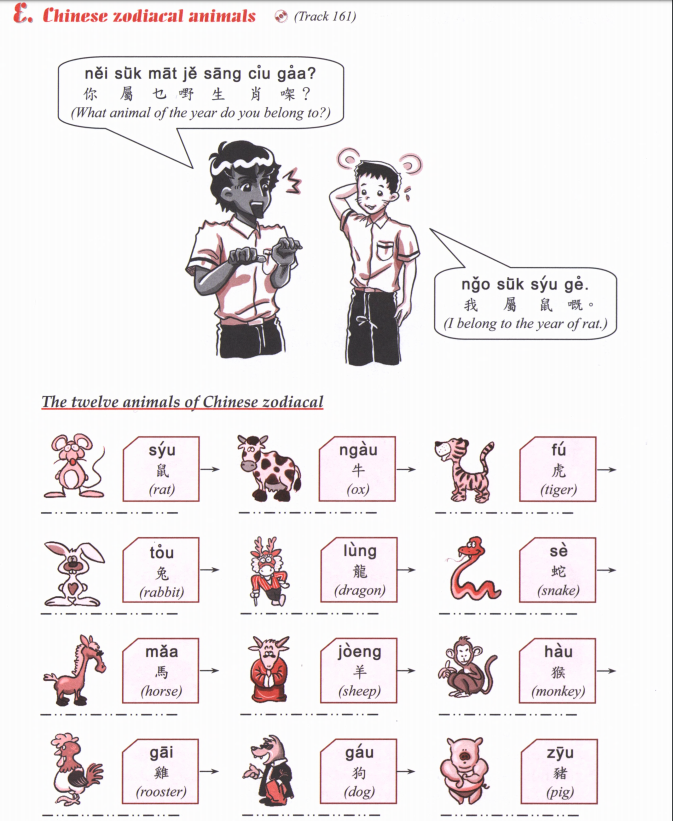 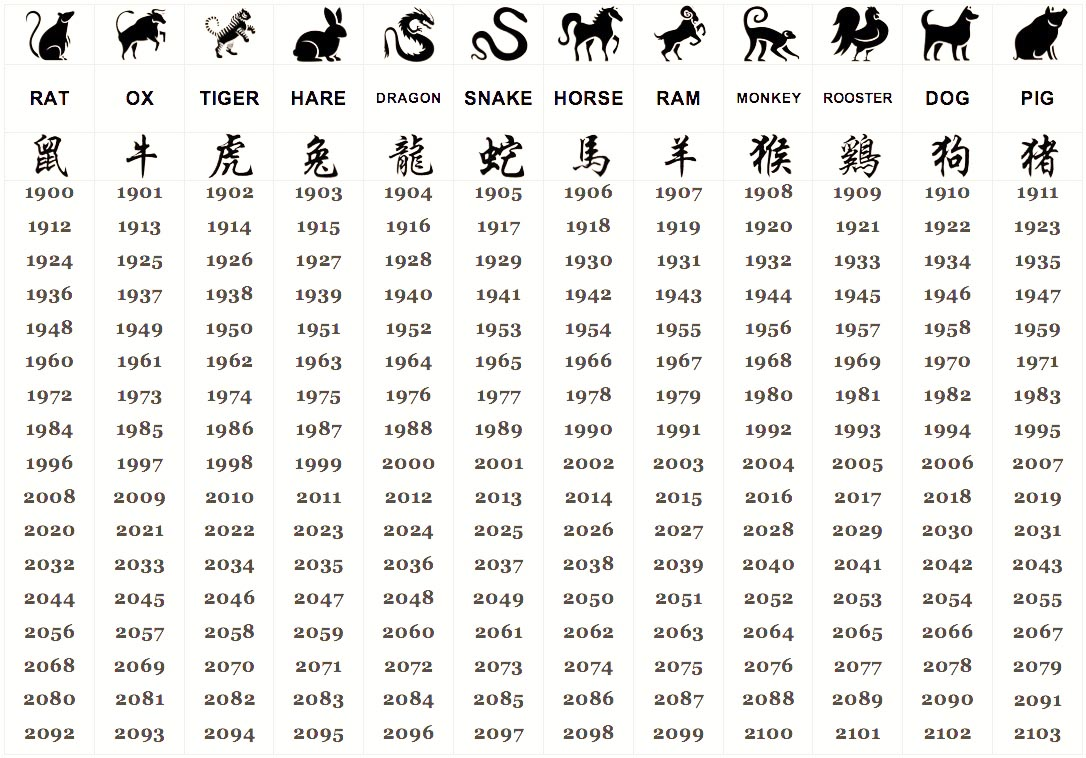 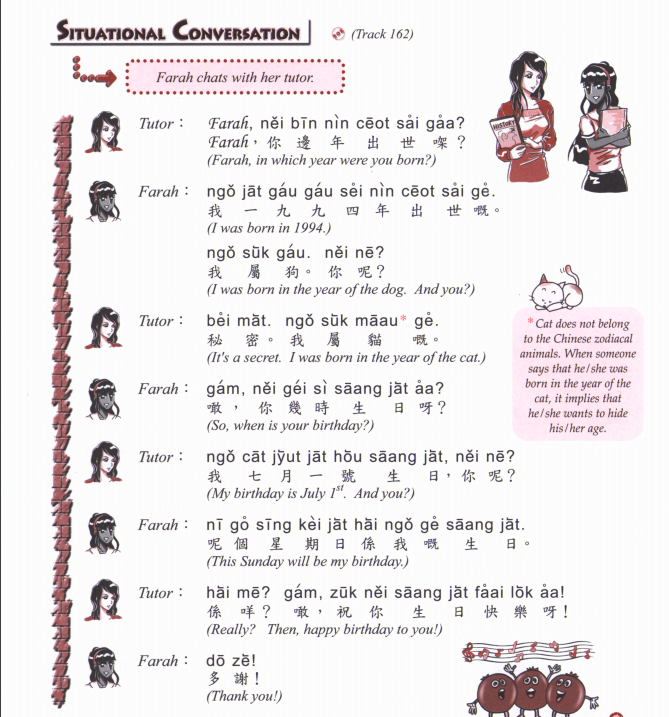 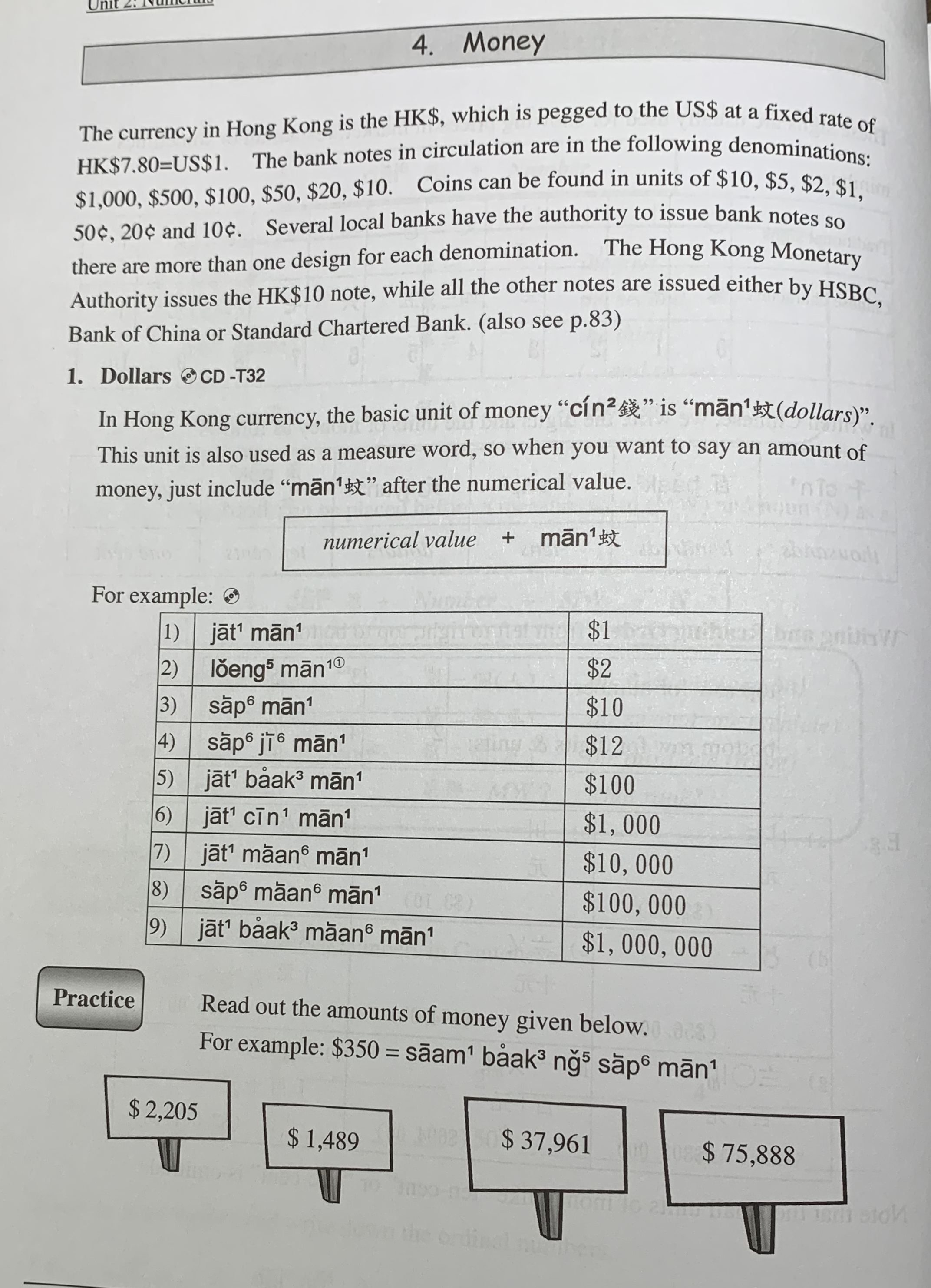 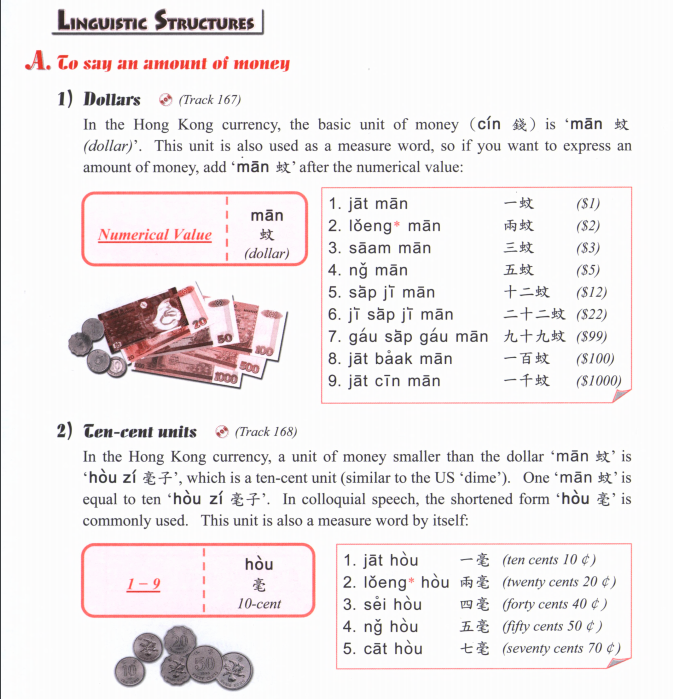 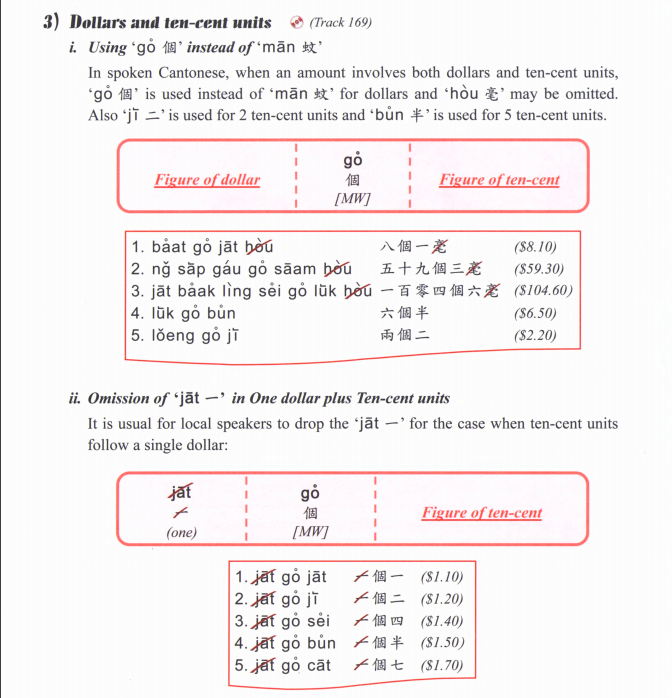 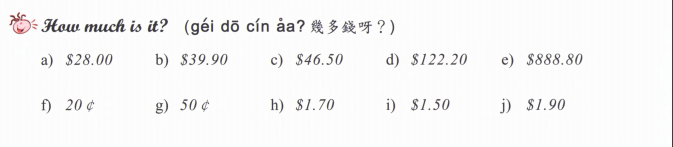 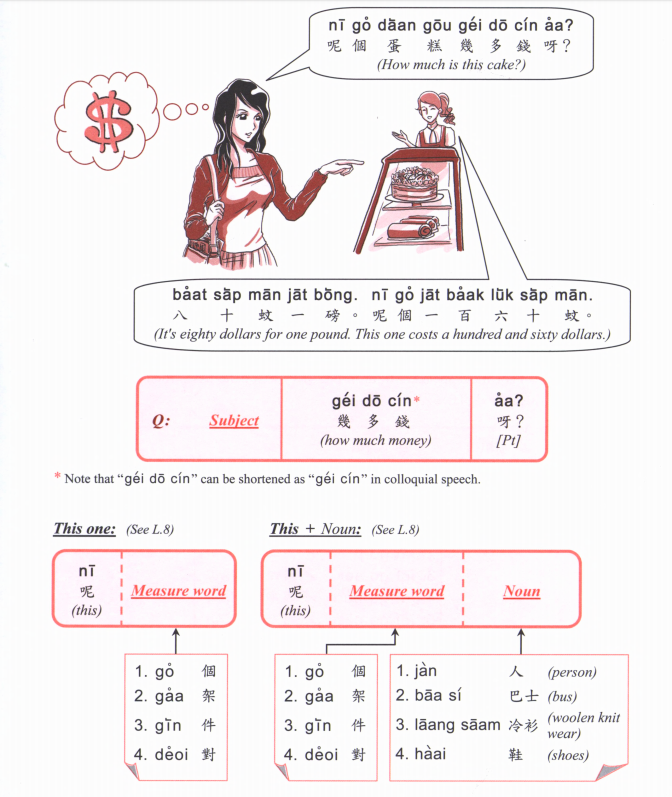 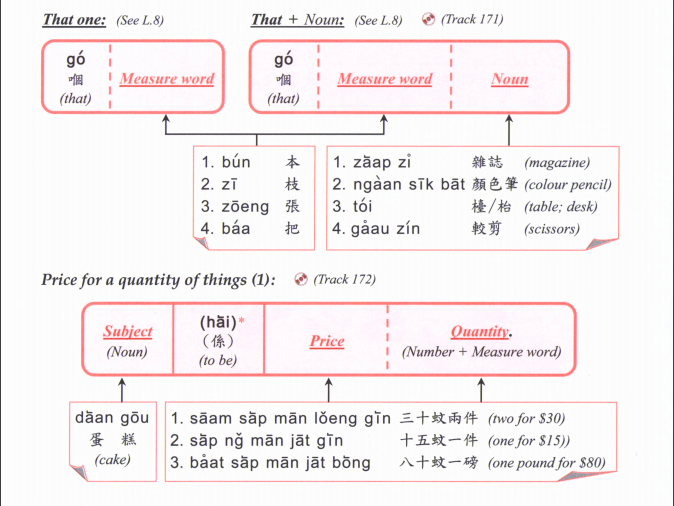 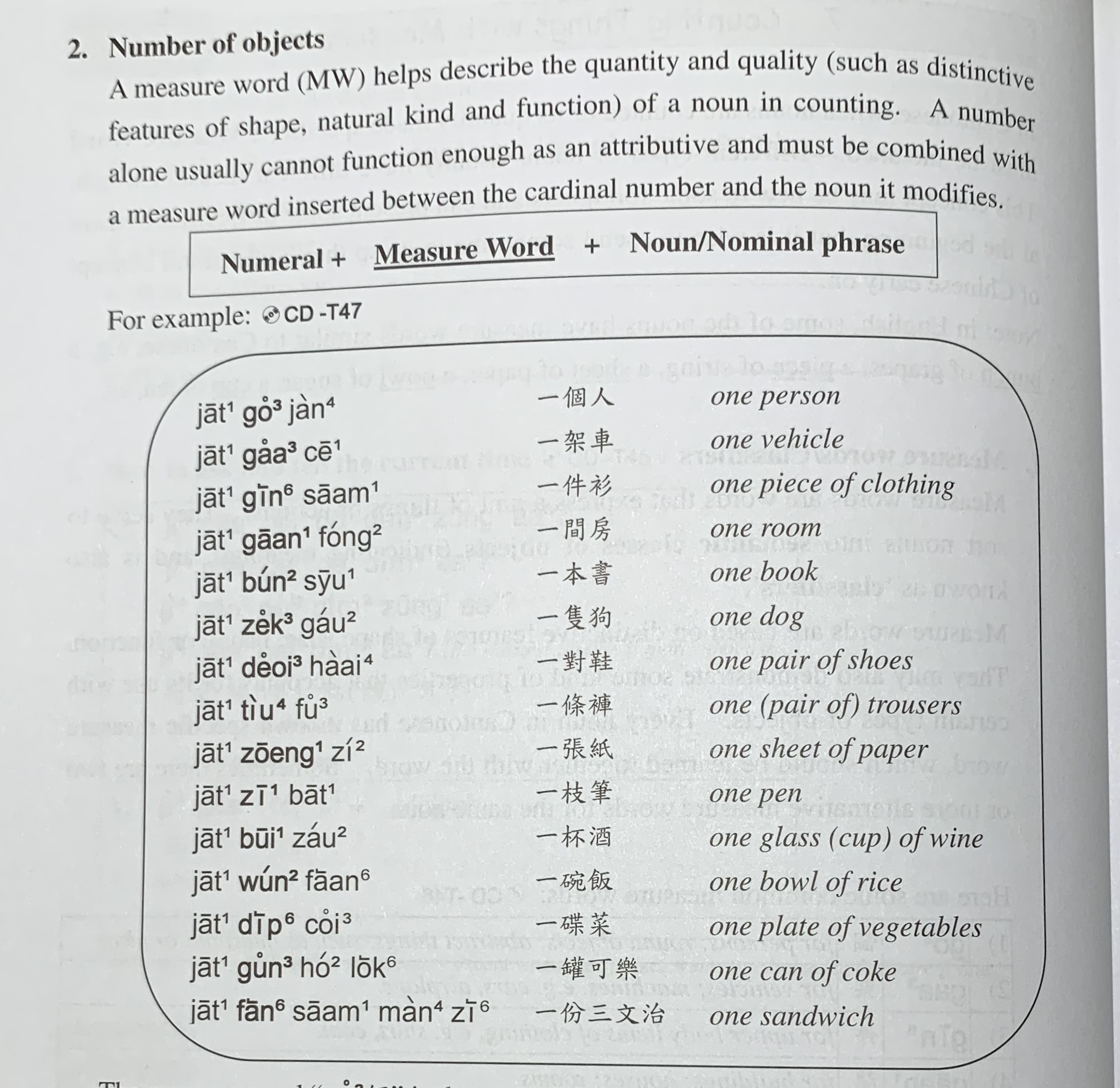 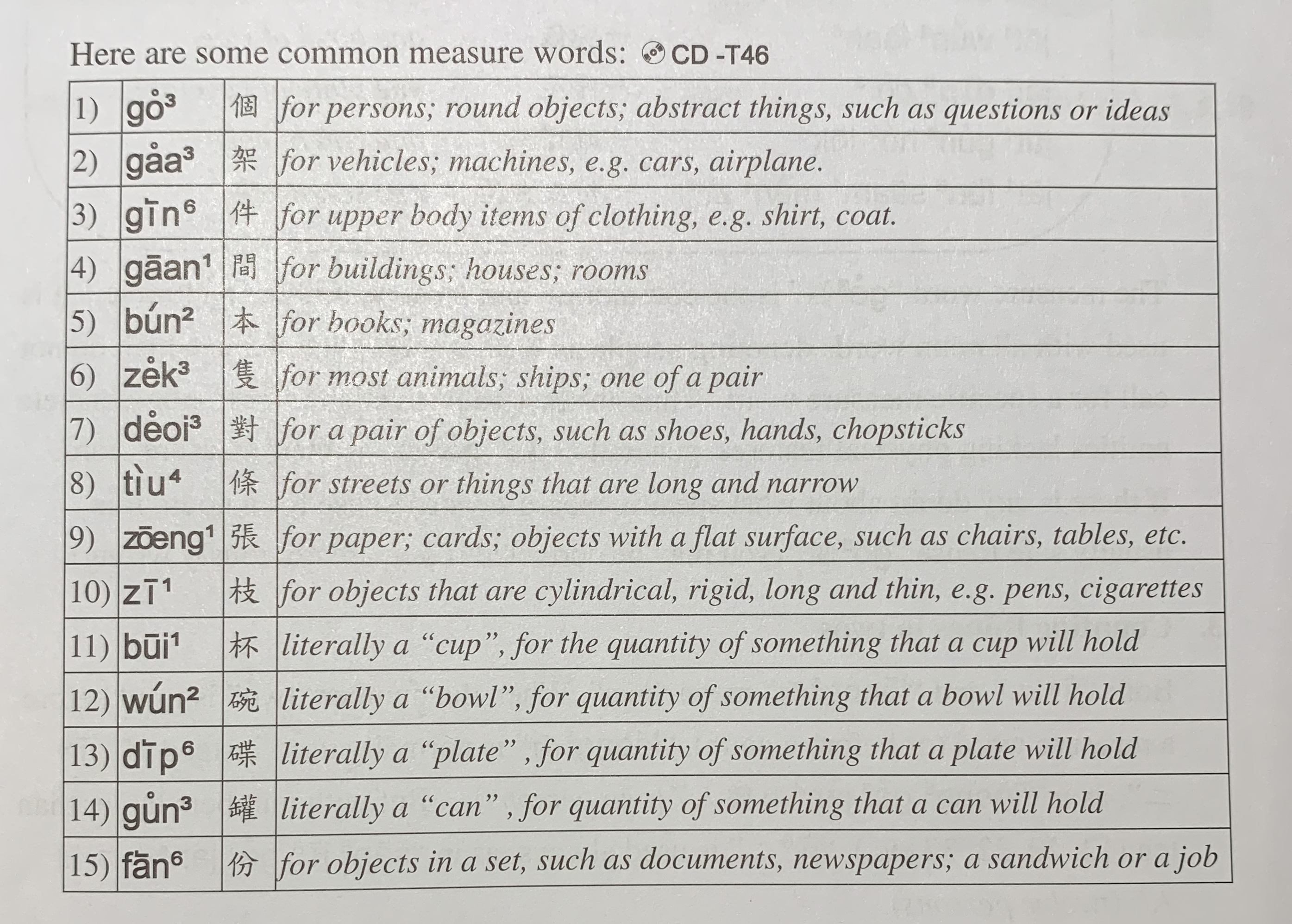 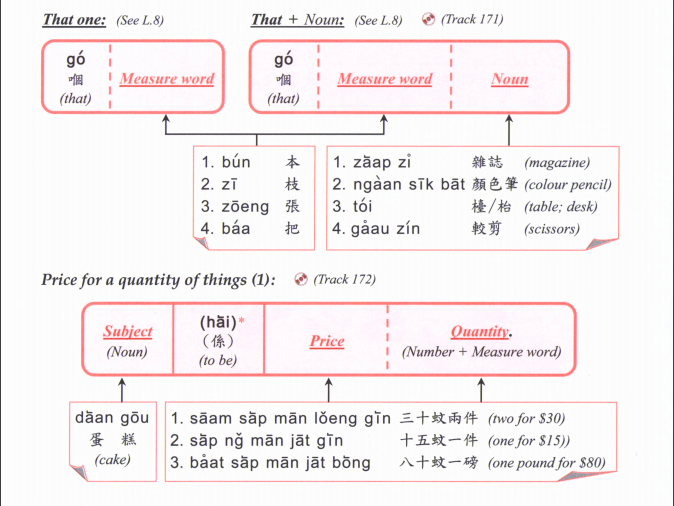 optional
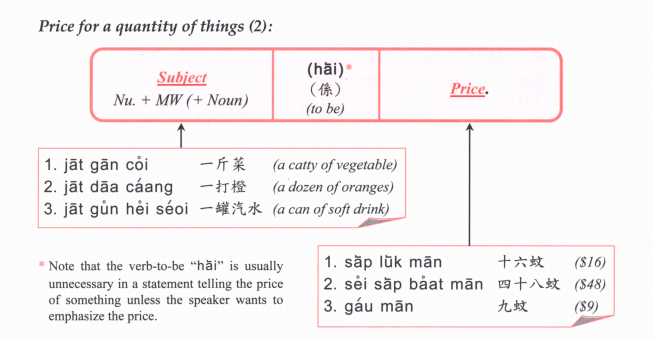 optional
Quantity +
Price for a quantity of things (3):
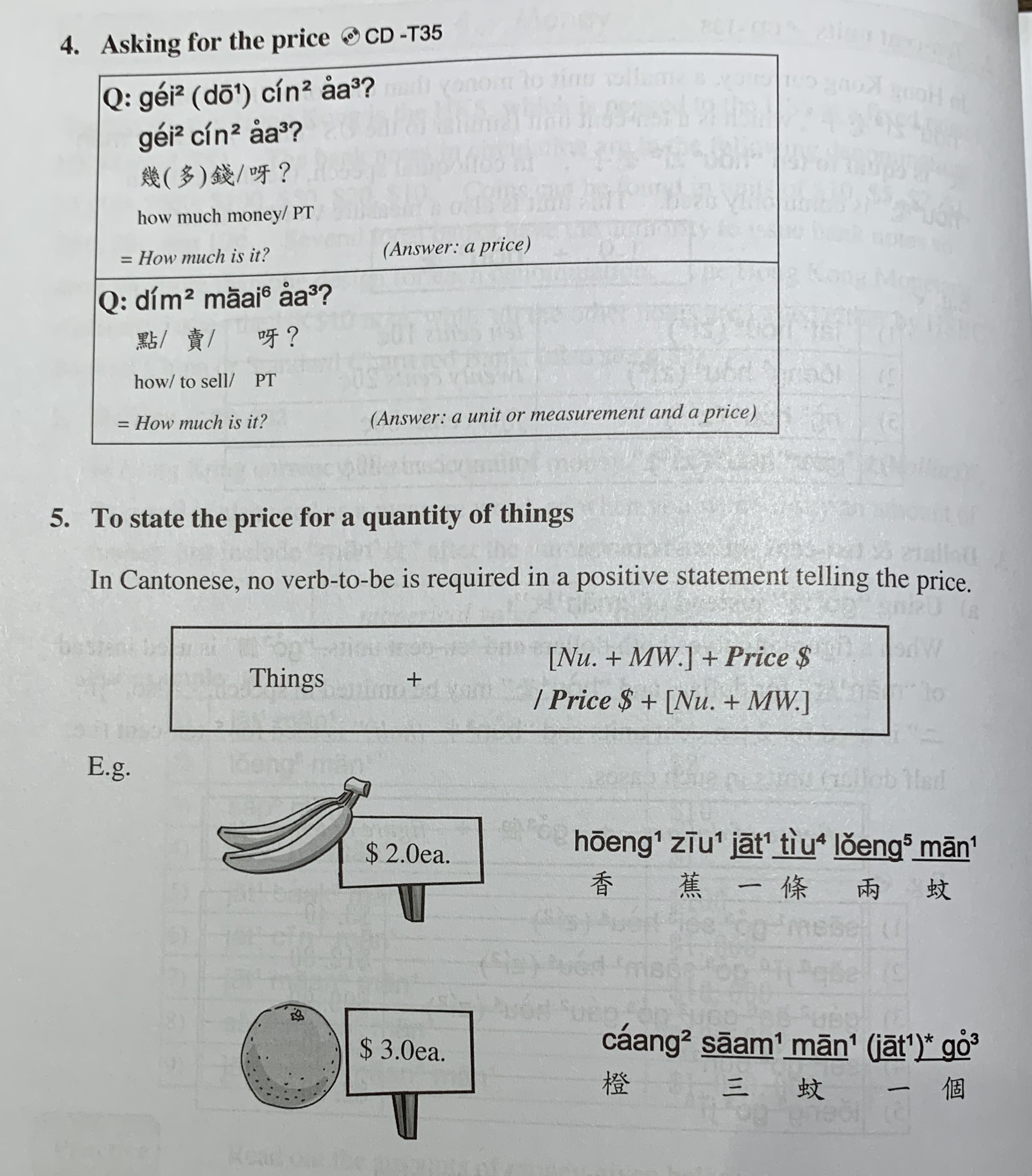 Subject + quantity + Price
Banana     one    $2
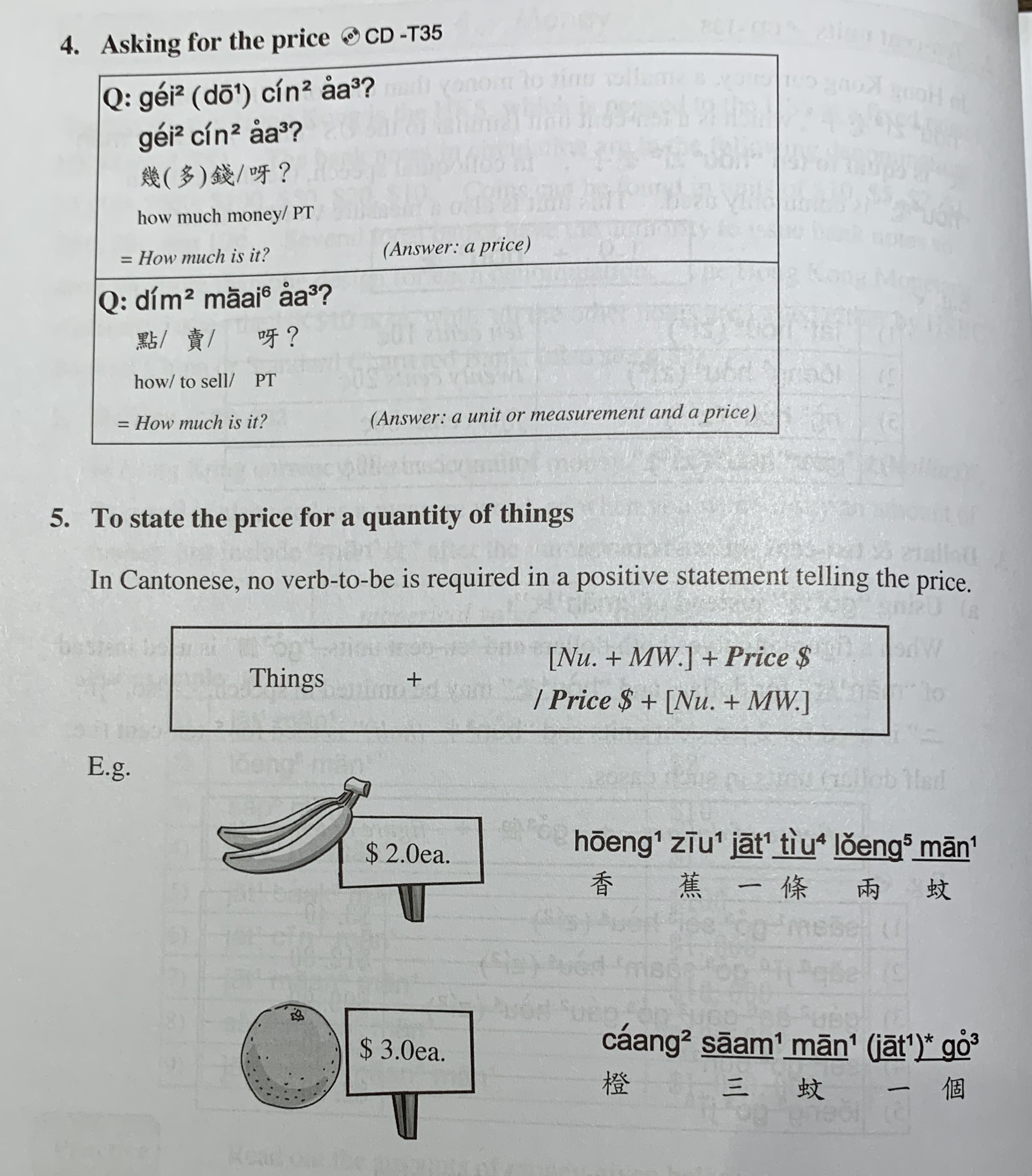 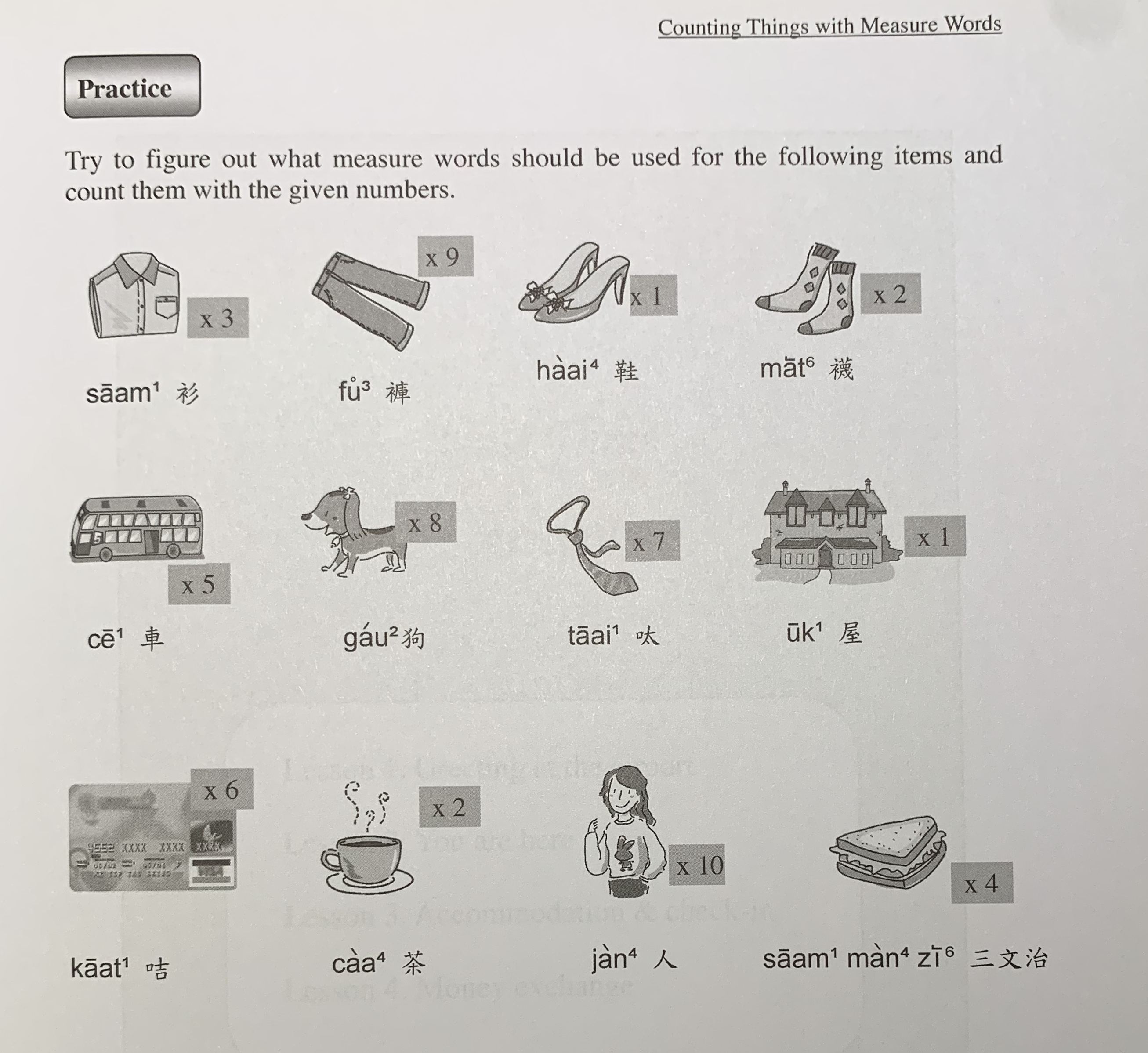 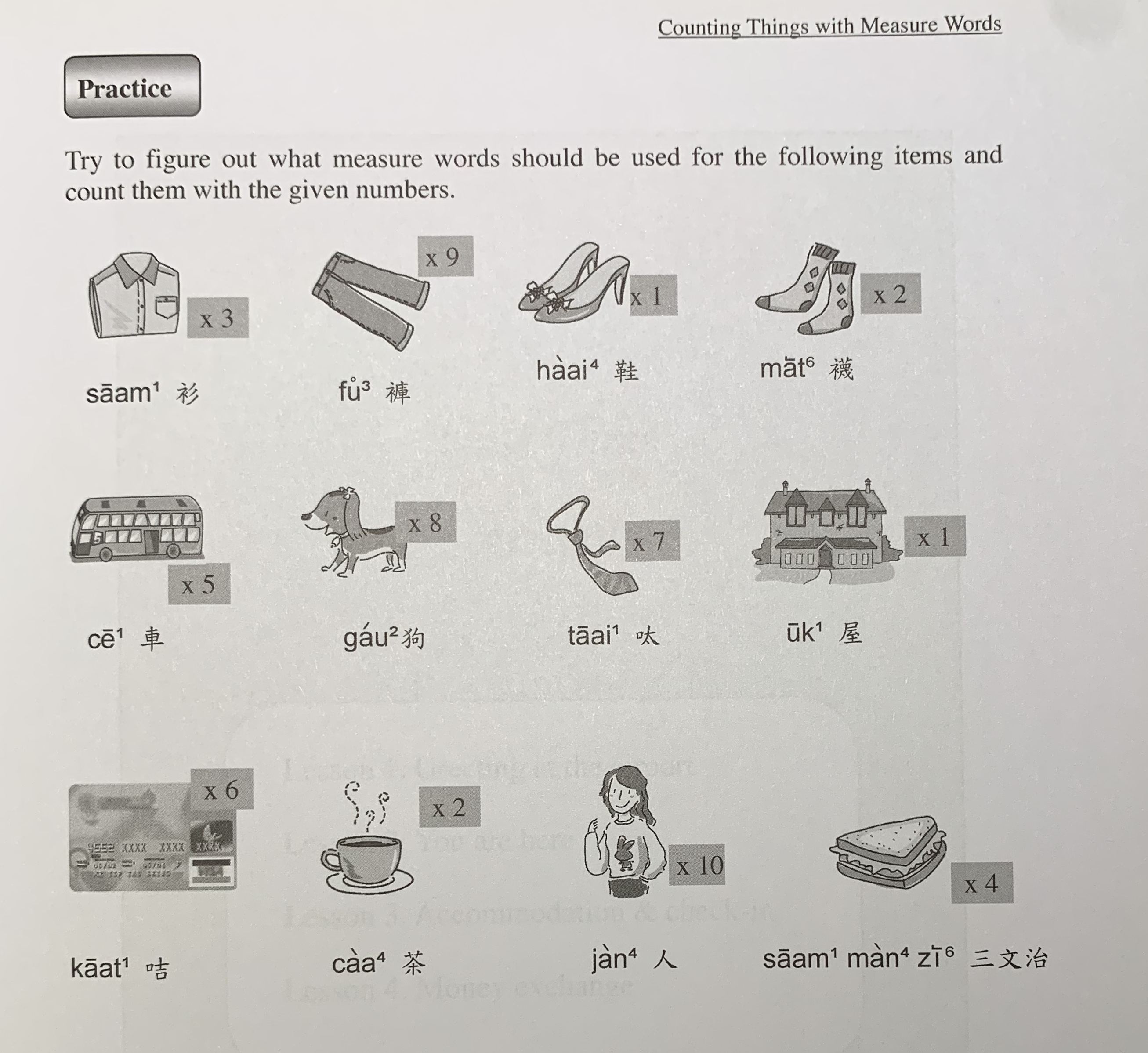 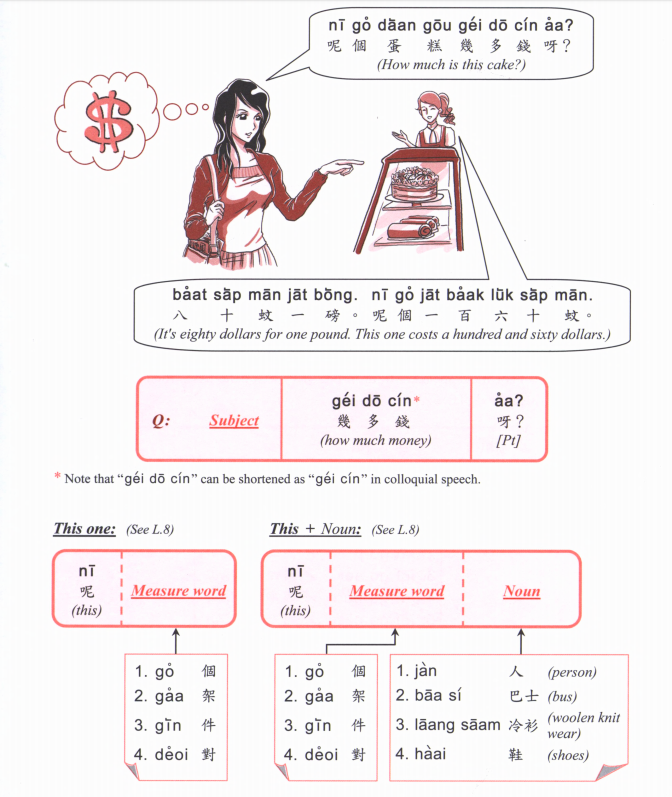 $1423
$540.8
$63.2
$160
tiu4
deoi3
deoi3
gin6
$345.4
$899.9
$6345
$3,700,000
zek3
tiu4
gaan1
gaa3
$26.9
$45
$57
bui1
fan6
go3
zoeng1
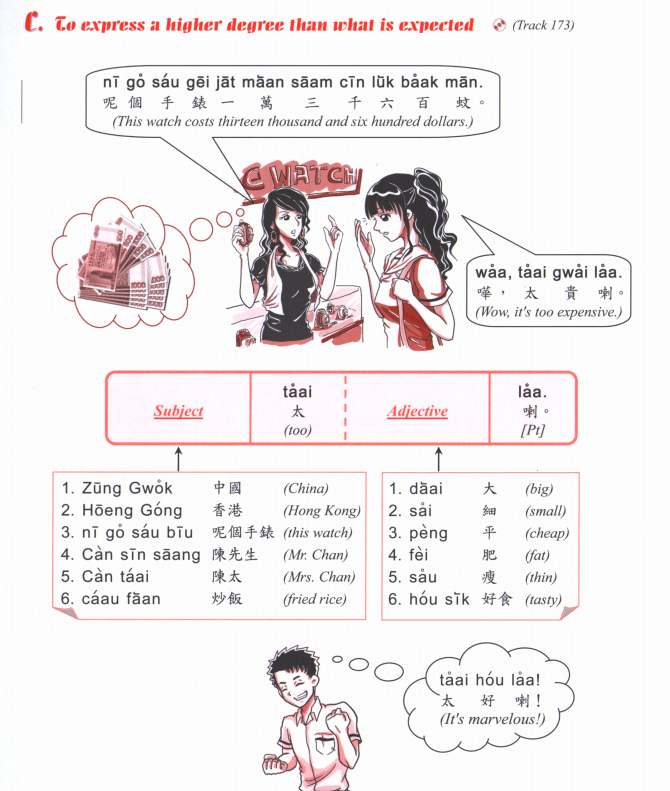 zek3
隻
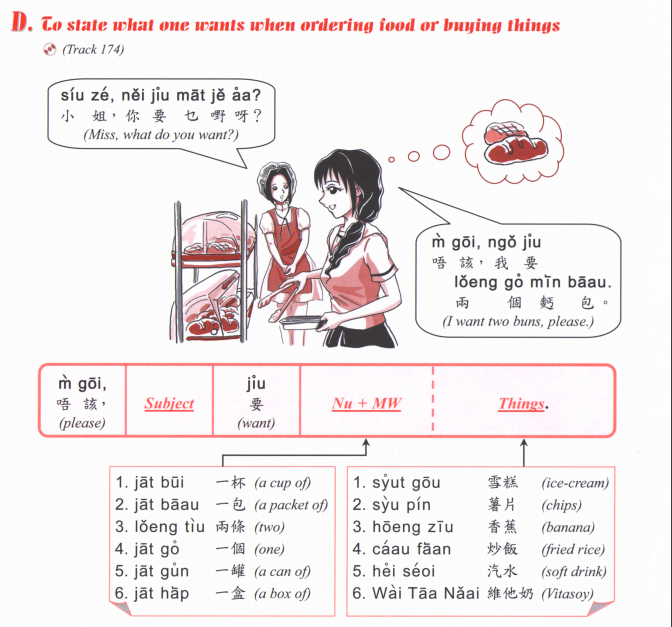 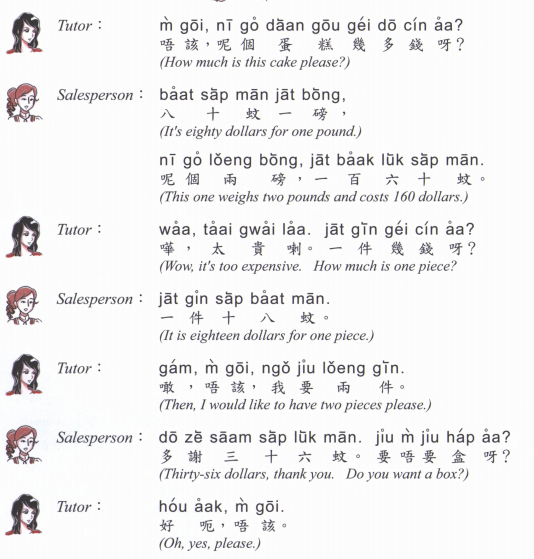 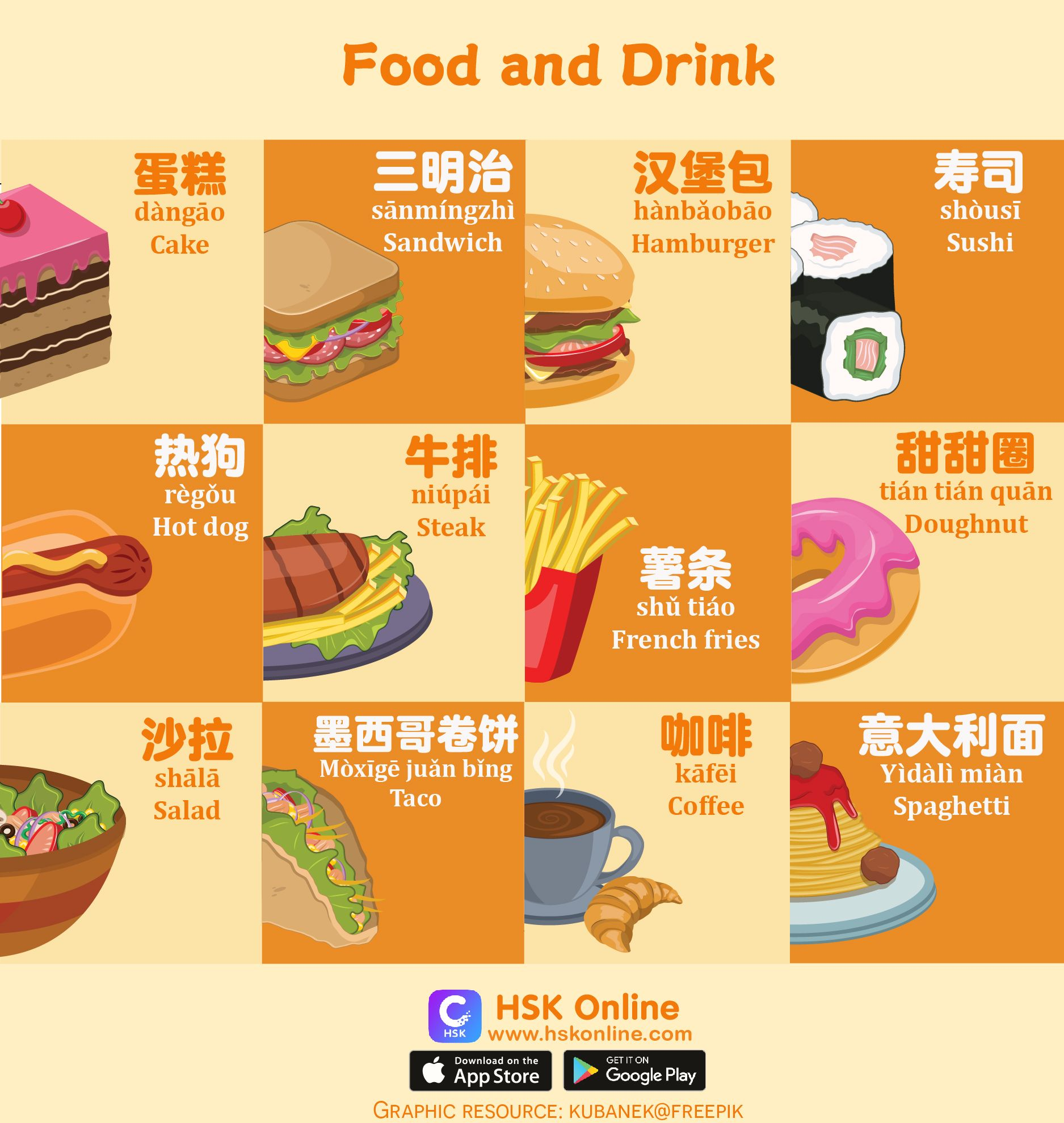 壽司
sau6 si1
三文治
saam1 man4 zi6
漢堡包
hon3 bou2 baau1
daan6 gou1
Cake
冬甩
dung1 lat1
熱狗
Jit6 gau2
牛扒
Ngau4 paa2
薯條
Syu4 tiu2
意粉
Ji3 fan2
沙律
saa1 leot2
咖啡
gaa3 fe1
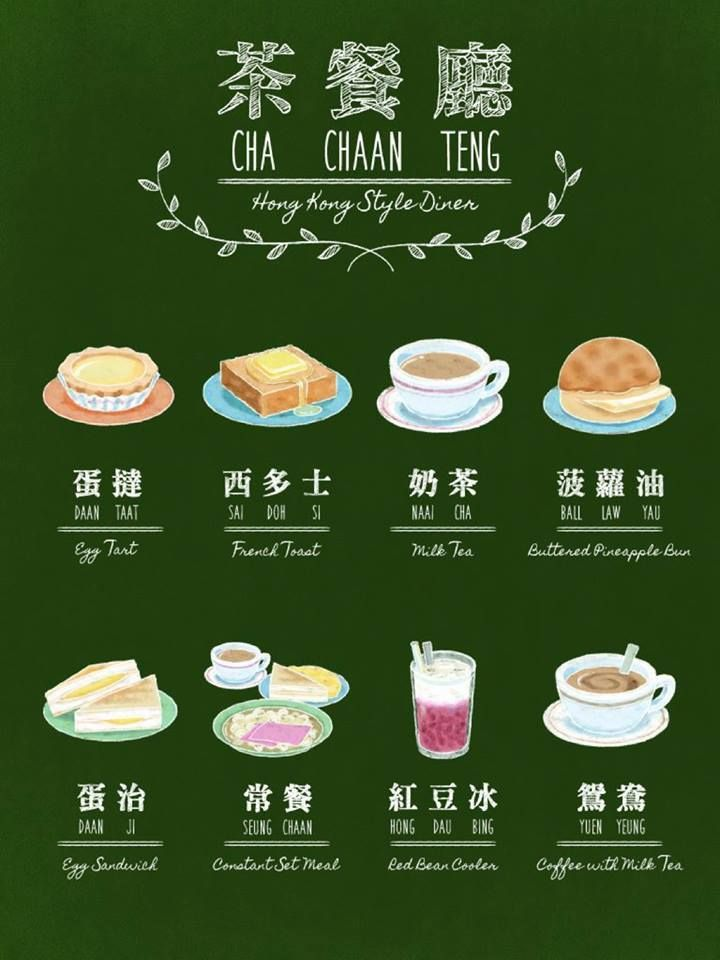 Caa4  caan1  teng1
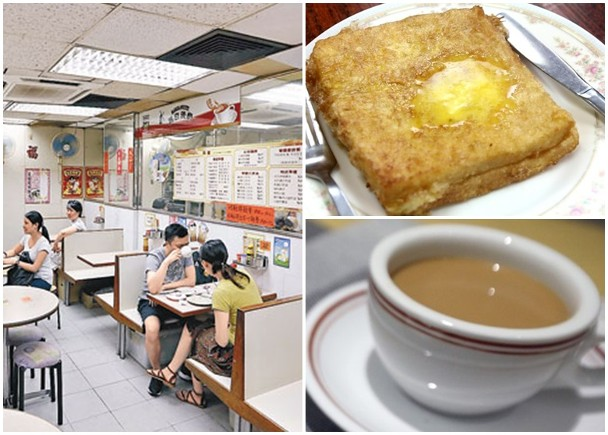 蛋撻
Daan6 taat1
西多士
Sai1 do1 si2
菠蘿油
Bo1 lo4 yau4
奶茶
Naai5 caa4
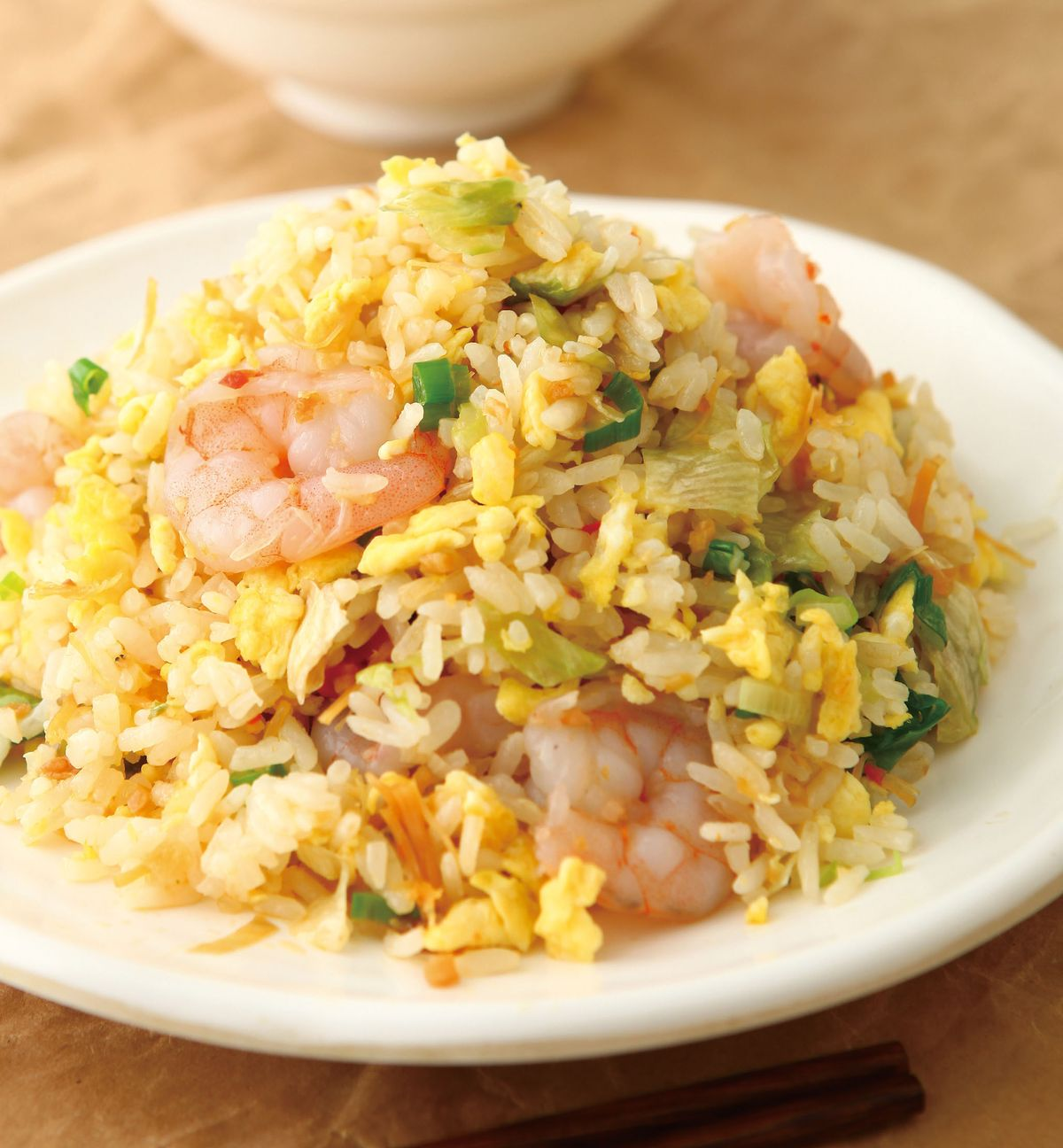 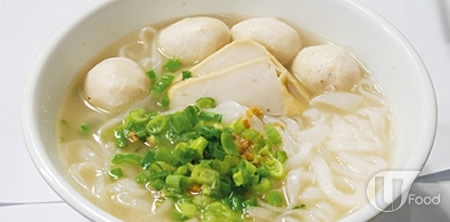 炒飯
Caau2 faan6
Fried rice
魚蛋粉
Jyu4 daan2 fan2
Fishball noodles
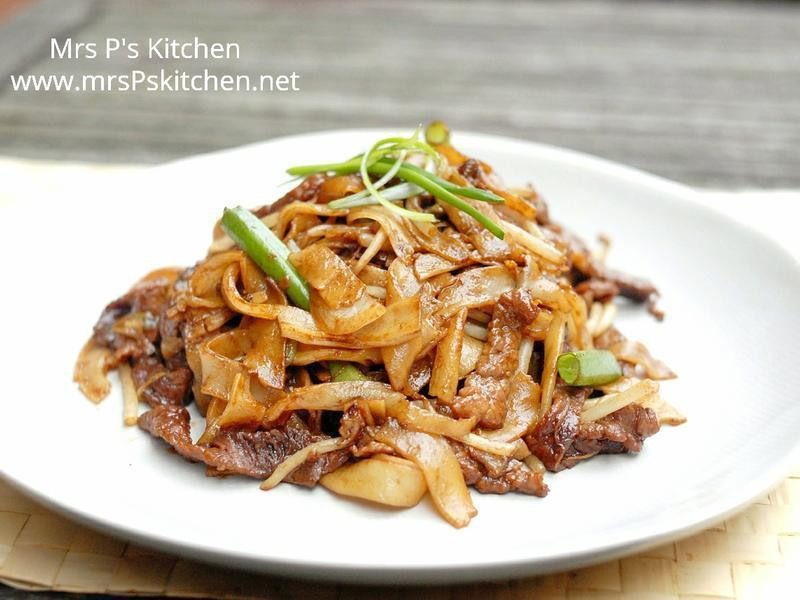 炒河/炒麵
Caau2 ho2/ caau2 min6
Fried flat noodles/ noodles